Beneath The Cross Of Jesus
ST. CHRISTOPHER7.6.8.6.8.6.8.6
4/4
Eb/Bb - SOL

Verses: 3
PDHymns.com
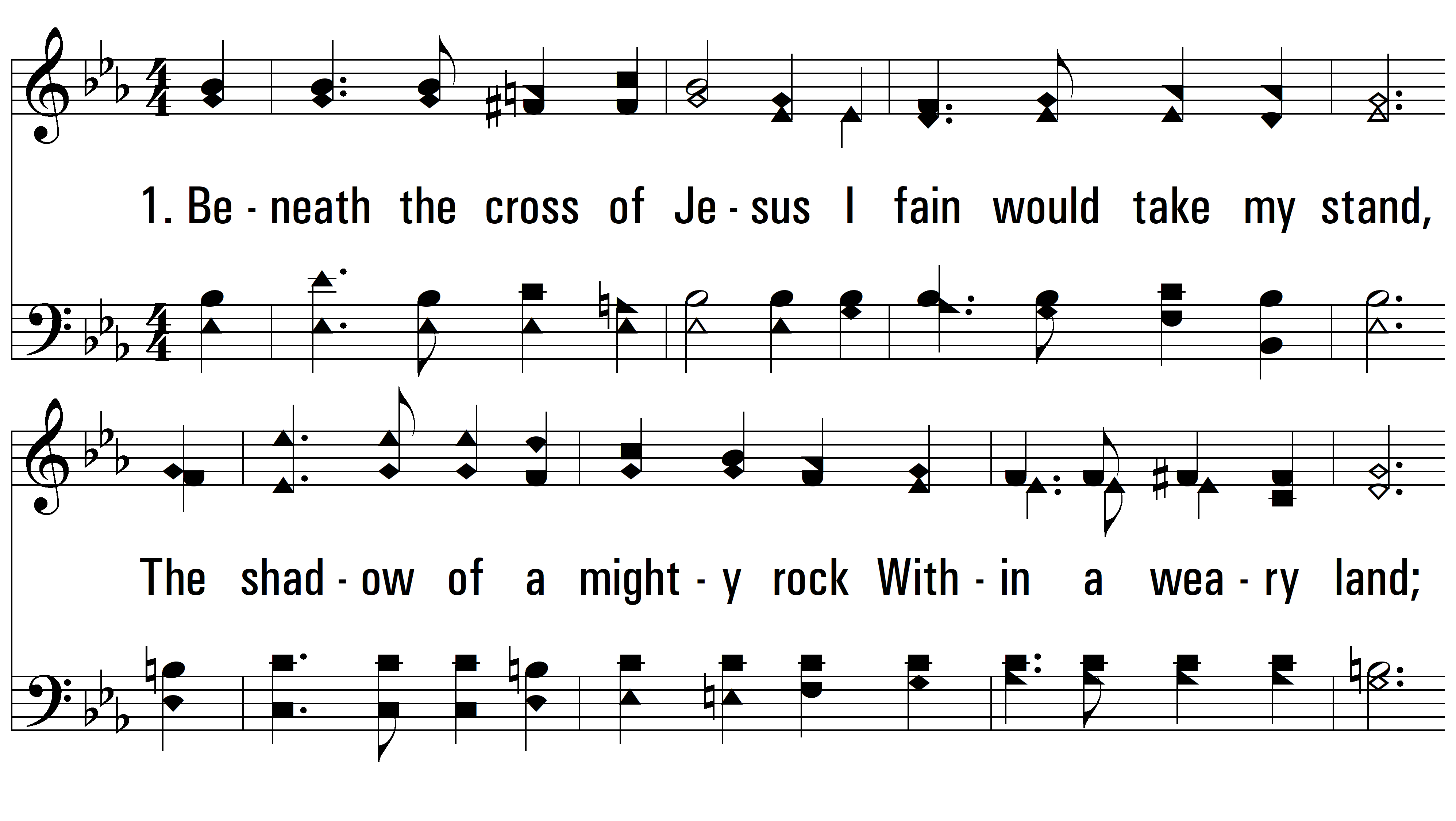 vs. 1 ~ Beneath The Cross Of Jesus
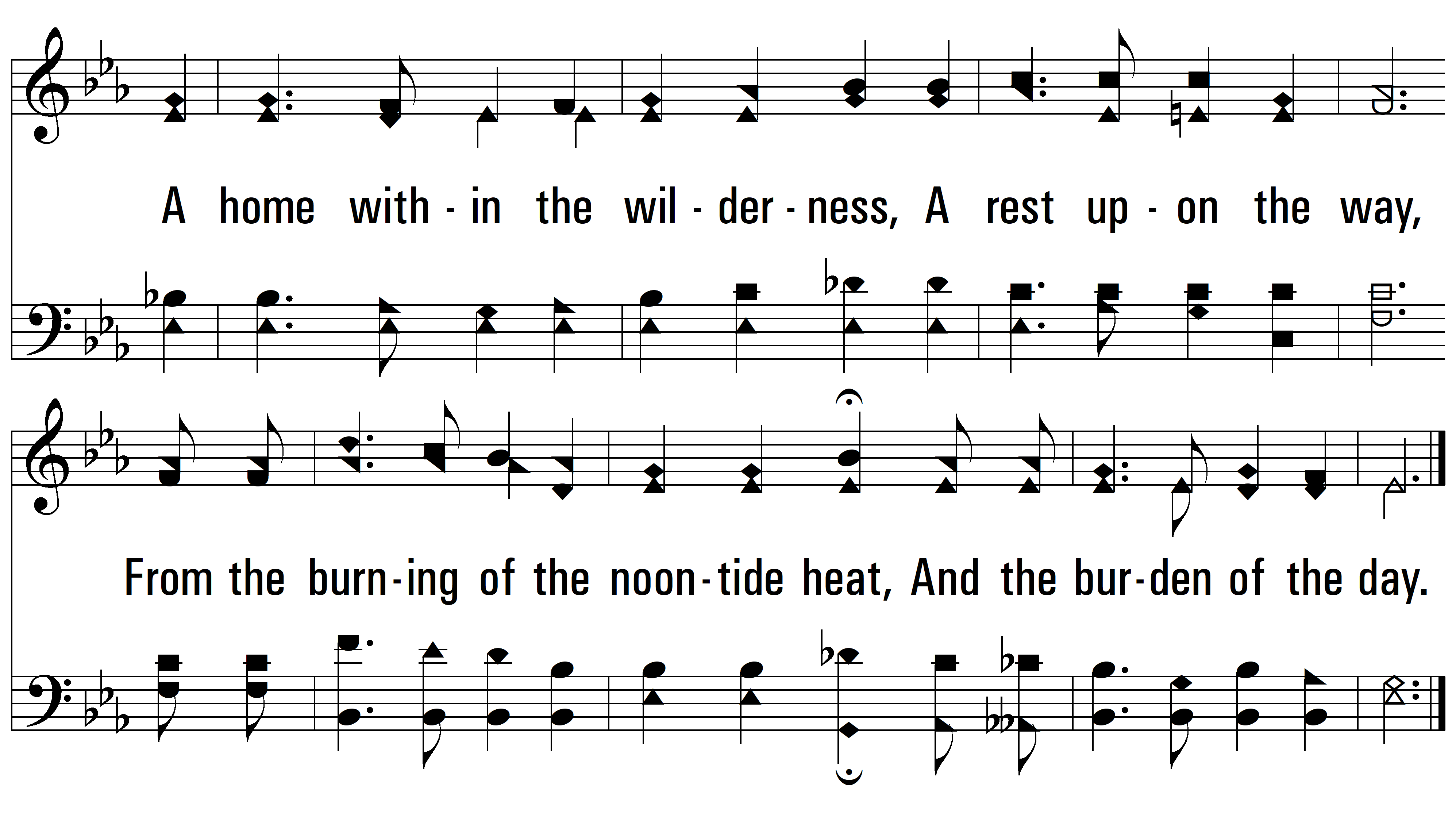 vs. 1
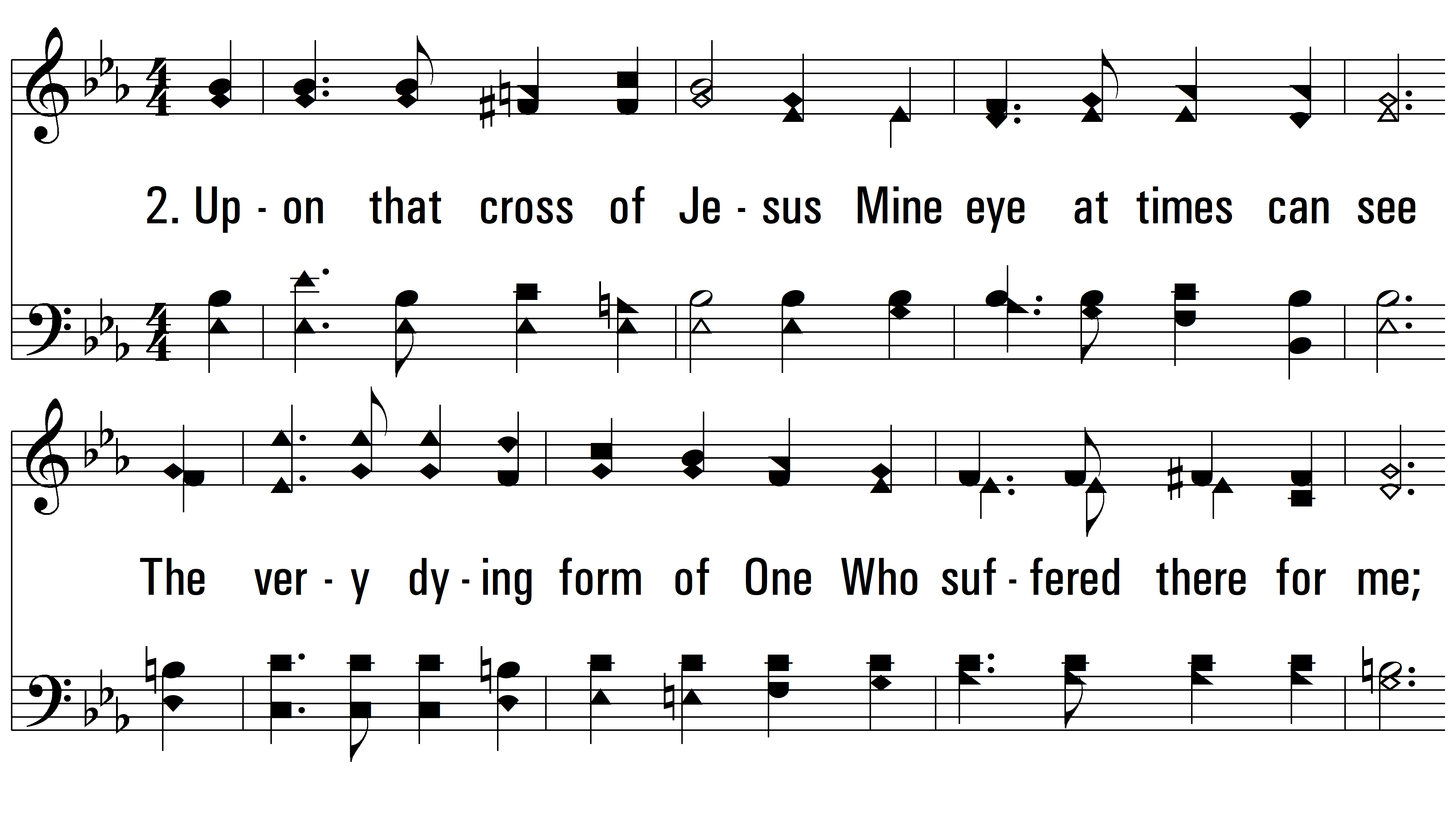 vs. 2 ~ Beneath The Cross Of Jesus
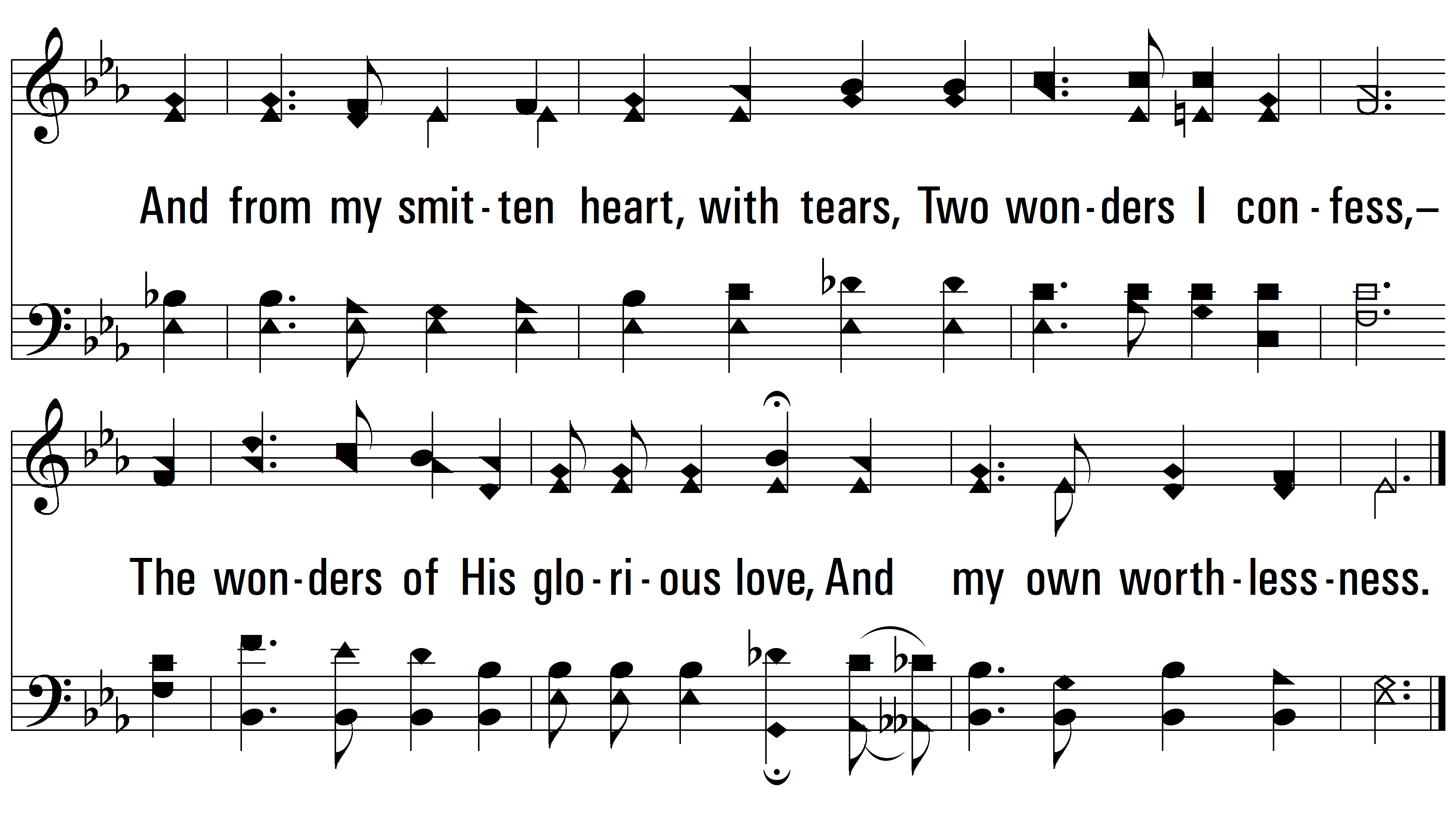 vs. 2
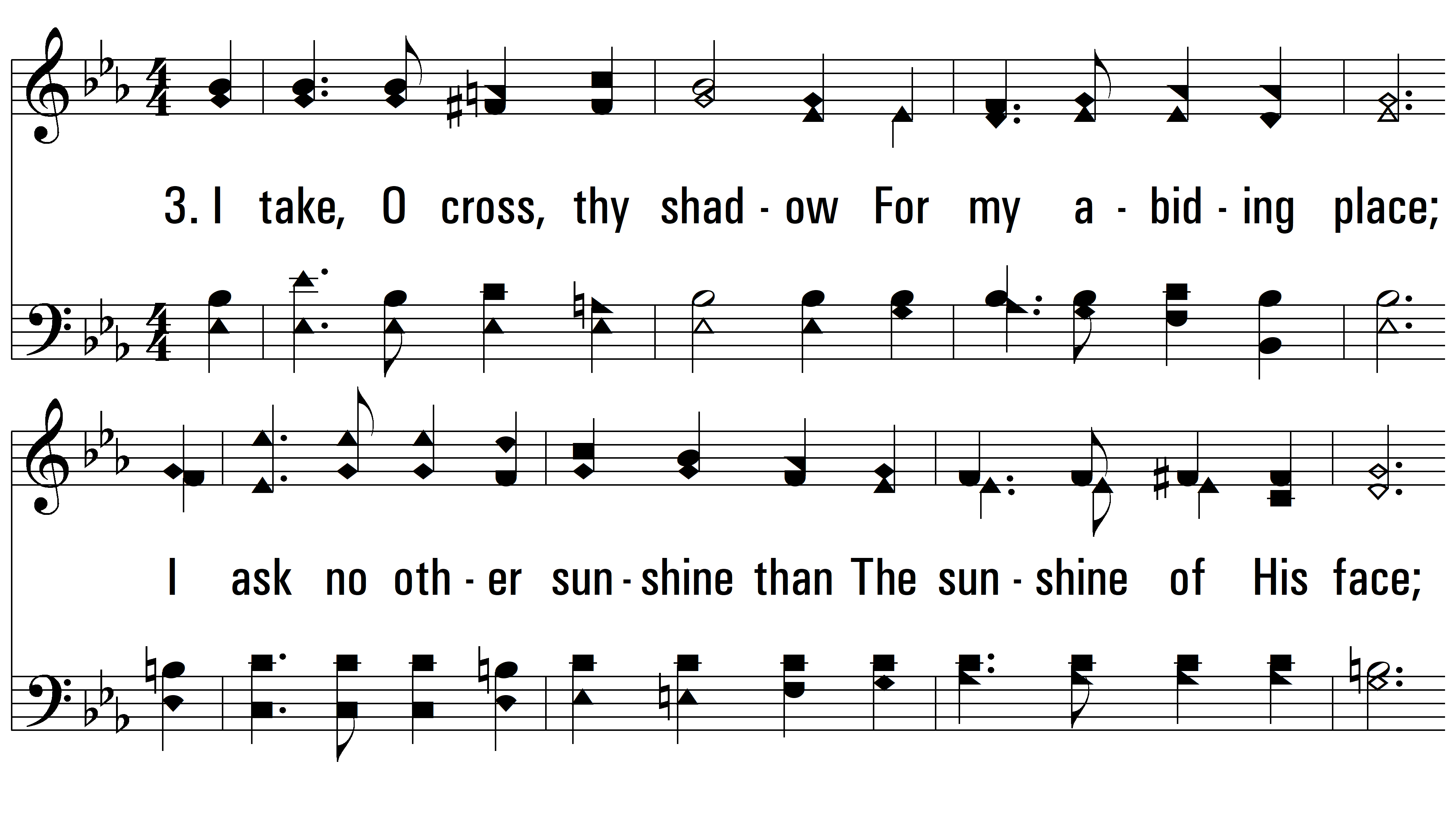 vs. 3 ~ Beneath The Cross Of Jesus
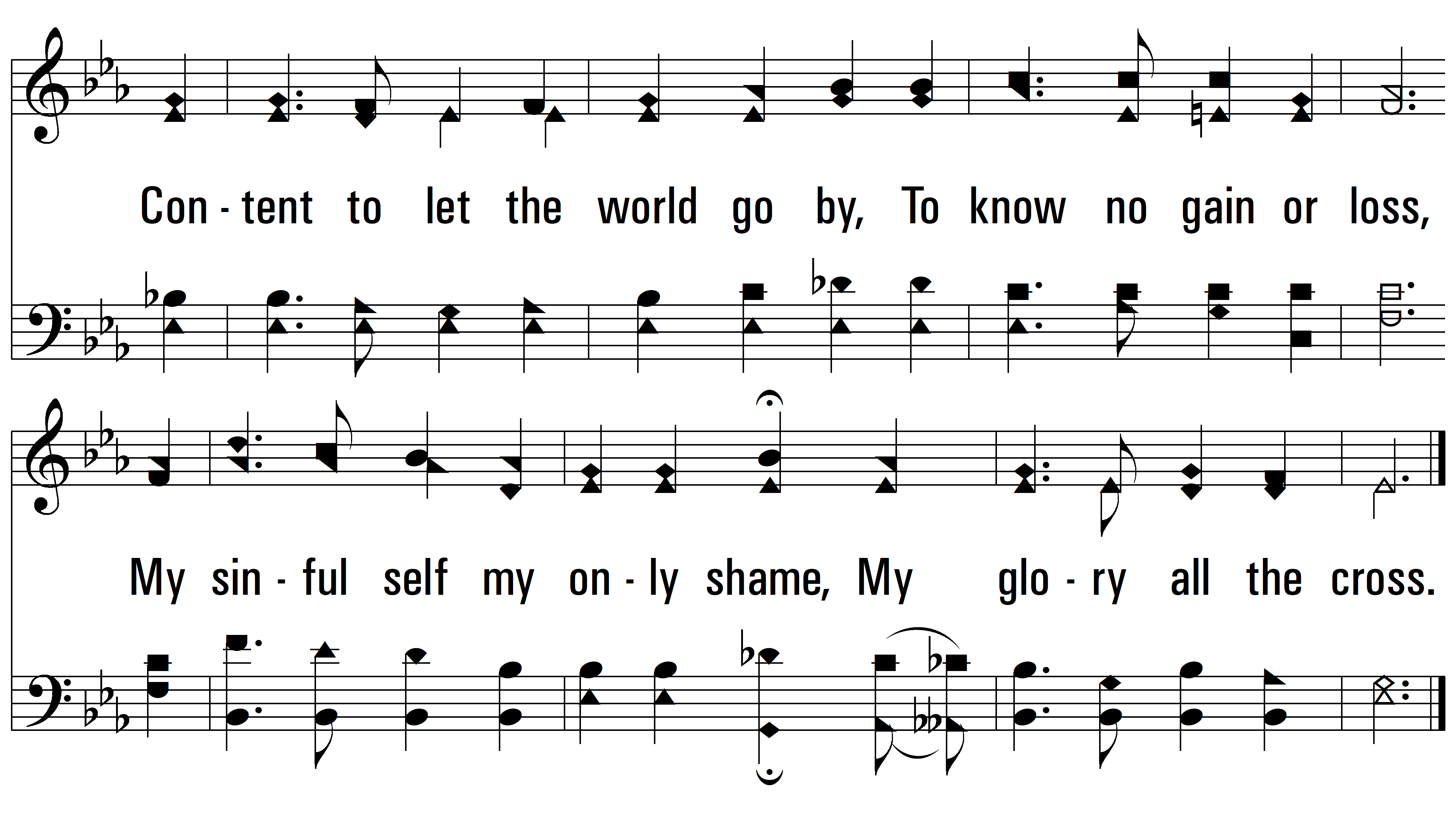 END
PDHymns.com
vs. 3